Funkční poruchy GIT
Syndrom dráždivého tračníku 
Osobnostní charakteristiky 
Neurastenie, obsedantně - kompulsivní symp.
Perfekcionismus, tvrdohlavost
Agresivita
Osobnost typu A – duodenální vřed
Strach ze závažného onemocnění a smrti
Interpersonální labilita 
Kompenzace : workholismus
Peptická vředová choroba
Charakteristiky : 
         Periodicita, rytmicita,chronicita 
Slizniční defekt pod musc. mucosae, nadměrné vylučování kys. Kortiko-viscerální cesta
1. Vředová choroba –infekce H. pylori
2. Vředy sekundární – iatrogenní, popáleniny, polytraumata apod.
Příznaky a komplikace : 
Bolest, perforace, penetrace, stenóza
Příznaky se projeví často po odeznění zátěžové situace
Peptická vředová choroba
Osobnostní charakteristiky:

Závislost na dominantní osobě
Touha být milovaný a opatrovaný X kompenzace v zaměstnání 
Frustrace, hněv, úzkost, závist 
Neschopnost emoce vyjádřit !

„Touha po lásce je nevědomým psychologickým stimulem přímo spojeným s fyziologickými procesy vedoucími k ulceraci“(Alexander, 1992)
Peptická vředová choroba
Taylor „osobnost se sklonem k nemocem“

Seligman „ naučený pesimismus“

Watson a Clark „ negativní afektivita“
Peptická vředová choroba
16 % psychická porucha
32%  podprahový obraz psychické poruchy (Craig,1989)
- generalizovaná úzkostná porucha
- vysoké skóre neuroticismu
Colitis ulceróza
Chronické recidivující zánětlivé onemocnění tlustého střeva 
Výskyt mezi 20.- 40. rokem 

hemoragicko-purulentní až ulcerosní zánět postihující výlučně sliznici konečníku a tlustého střeva
Výskyt v průmyslových státech prudce roste
Colitis ulcerosa
Množství krve ve stolici je ukazatelem závažnosti stavu
Parasympatikus – kontrakce edém spasmy
Colitis ulceróza- celkové příznaky
jen u těžkých forem onemocnění
    Únava, slabost, hubnutí, subfebrilie až febrilie, poruchy výživy (hypoproteinemické edémy, sekundární anemie)

u nejtěžších forem až septický stav, elektrolytový rozvrat, kachexie

fulminantní průběh asi u 5% pacientů
Colitis ulceróza- extrakolické projevy
kloubní projevy (hl. velké klouby dolních končetin)
erythema nodosum
oční změny (iridocyklitida, uveitida, episkleritida)
sklerotizující cholangitida
aftózní ulcerace dutiny ústní
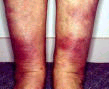 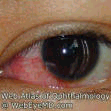 Osobnostní charakteristiky: 
Svědomitost, pořádkumilovnost
Vyhýbání se konfliktům
Snížená frustrační tolerance a přecitlivělost
Úzkostné stavy , zlost, nepřátelství, hořkost
Colitis ulcerosa
Absolutní nedostatek longitudinálních studií !!!
Crohnova choroba
autoimunitní onem., zánět postihuje celou trávicí trubici
Chronický průběh s akutními vzplanutími
    Mezi 20.- 30. rokem , s incidencí 7/100 000  obyv.(před 50 lety neznámé)
genetická složka - polygenní dědičnost
střevní obstrukce
píštěle
extraintestinální komplikace:
polyatralgie
seronegativní spondartritida (často HLA B 27 positivní)
iritis, uveitis
erythema nodosum
Crohnova choroba
Osobnostní charakteristiky :
Závislost na hyperprotektivní výchově 
Slabé Já
Emocionální nevýraznost
Neschopnost klást odpor a šešit problémy
Neuroticko-depresivní ladění 
Potlačování agresivních  impulsů a afektů
Problémové partnerské vztahy
Insuficientní sociální síť
Psychosomatika kožních onemocnění
Psychodermatologie 1999

Mozková kůra – autonomní nervový systém – kožní receptory  - oboustranná komunikace 
Funkce kůže : 
Komunikační orgán ( taktilní deprivace ) – největší smyslový orgán 
Ochrana před mechanickými, bakteriálními vlivy
Ochrana před UV zářením a termoregulace 
Zásobárna cukru, tuku, soli, vitamínů 
Hospodaření s vodou
Vylučovací orgán
Acne vulgaris
Eczema topicum
Psychosomatické vztahy :
Danzer(2001) – 
Stres
Napětí
Únava 
Stažení do sebe 
Osamělost 
Strach z kontaktu 
Deprese
Psychosomatické vztahy:
Hyperprotektivní výchova a vazba na matku 
Obermayer a Borneli :
Napětí, popudivost
Špatná komunikativnost
Přebujelá faktazie
Slabá vůle a neschopnost prosadit se
Psychosomatika kožních chorob
Arima, M.,Shimizu,Y.,Sowa,J.: Psychosomatic analysis of topic dermatitis  using a psychological test. J. Dermatolog. Mar,32, (3), 2005
Gieler,U.,Niemeier,V.: Psychosomatic dermatology in Germany . 52(2), 104- 110,2001
Hegyi,E., Stodola,I.: dermatovenerologia v praxi. Osveta, 1987
Panconesi,E.: Psychosomatic factors in dermatology. Dermatolog.Clin.,23(4), 629- 633, 2005
Baštecký,J.,Šavlík,J.,Šimek,J.: Psychosomatická medicína. Avicenum,1993
Danzer,G.: Psychomatika. Portál,2001
Revmatologická onemocnění
Young (1995) :
Zánětlivá revmatologická onemocnění
RA
Spondartritidy (Ankylosující spondylitida - Morbus Bechtěrev) a reaktivní artritidy (předcházel zánět)
Kolagenózy (, sklerodermie, dermato-/polymyositis, smíšené kolagenové onemocnění)
Primární vaskulitidy (Panarteritis nodosa)
Revmatická onemocnění
Mimokloubní revmatická onemocnění 
Např. fibromyalgie,  bursitis,polymyalgia revmatika, syndrom karpálního tunelu
Fibromyalgie 
Revmatické  onemocnění měkkých tkání 
Bolesti celého pohybového aparátu, tender points , bolesti hlavy, střevní a močové  potíže, únava. 
Vysoký výskyt ( až ¾ ) frustrací, stresu v čase vzniku nebo zhoršení choroby ( Heřmánek, 1994).
Psychosomatika - revmatoidní artritida (RA )
RA - chronická polyartritida 
symetrické zánětlivé poškození kloubů,krční páteře, proliferace synoviálních bb,  eroze chrupavek, kostí a poškození cév vedoucí k reverzibilním změnám a k invaliditě.
začátek – plíživý, subfebrilie, únava, nechutenství, noční a ranní bolesti kloubů, ztuhlost- neschopnost ohnout drobné ruční klouby( až několik hodin)
1% populace, 35.- 55. rokem věku,  ženy 3x častěji
 genetika, autoimunologie 
hodnocení funkce, aktivity, reversibility, systémových příznaků a  mimokloubních  projevů, komplikací
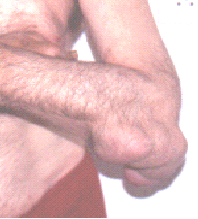 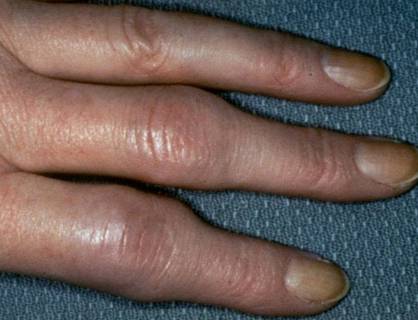 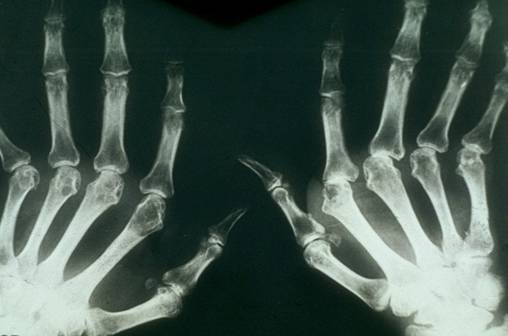 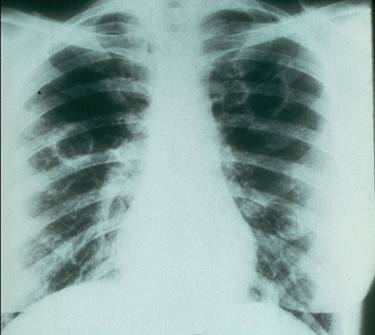 Revmatoidní artritida
Průběh onemocnění :
1. monocyklický typ ( méně než 20% )
Jeden cyklus onemocnění je následovaný remisí v délce 1 rok
2. polycyklický typ ( 70% )
Pozvolný progresivní průběh s epizodami různě dlouho trvajících inkompletních remisí
3. progredující typ (10%)
Maligní průběh, rychlý vývoj destrukcí kloubů
Revmatoidní artritida
V roce 1988 byla Americkou revmatologickou společností vypracována v současnosti používaná dg. kritéria :
1. ranní ztuhlost –trvající alespoň 1 hodinu
2. artritida (zánět) 3 a více kloubů (alespoň 1 oblast se týká ručních kloubů
3. symetrické postižení kloubů
4. revmatoidní uzly
5. RTG ( rentgenové) změny
6. průkaz patologických hladin RF( revmatoidních faktorů)
Revmatoidní artritida
Stádia RA podle anatomického postižení a RTG obrazu ( Steinbrocker):
Stadium I – změny pouze v měkkých částech,žádné RTG destrukce
Stádium II – osteoporóza,bez deformit kloubů, pohybové omezení, svalová atrofie
Stádium III – destrukce chrupavky a kosti, deformity, svalové atrofie velkého rozsahu,mimokloubní změny
Stádium IV – změny st.III + kostěná ankylóza (ztuhlost)
Lehké formy RA
zřídka recidivující, s trvalou lehkou poruchou funkce několika kloubů, funkční postižení je minimální – 30% 
 v remisi, bez výraznějších známek aktivity (DAS – disease activity score-  menší než 2,6) 
pokles pracovní schopnosti 10-15 %
Středně těžké formy RA
Funkční postižení střední až výraznější -60%
Porucha funkce horních a/nebo dolních končetin. Některé denní aktivity omezeny, nutnost používání pomůcek 
Přítomny deformity a kloubní deformace, svalové atrofie, šlachové problémy
Aktivita zpravidla střední až vysoká (DAS > 3,2). Trvalá rentgenová progrese
Pokles pracovní schopnosti 40-60 %
Těžké formy RA
Těžká porucha funkce , těžké snížení celkové výkonnosti, omezení denních aktivit, používání asistenčních pomůcek, závislost na pomoci dalších lidí – 10% 
Destrukce a deformity kloubů, komplikace (nekrózy, subluxace, ankylózy, destrukce). Výrazná rentgenová progrese. Aktivita vysoká (DAS > 5,1). 
Pokles pracovní schopnosti  alespoň 70%.
Pomalu progredující formy RA
Lehká až střední porucha funkce 
Některé denní aktivity vykonávány s využitím kompenzačních prostředků. 
Aktivita trvale nízká (DAS  < 3,2) jen občasná vzplanutí možná 
Bez orgánového poškození a systémových projevů, rentgenová progrese minimální
Pokles pracovní schopnosti 20-35 %
Psychosomatika revmatických onemocnění
Premorbidní osobnostní struktura 
Poruchy adaptability
Neurotické poruchy 
Ztráta sebedůvěry a útěk do snů
Potlačovaná hostilita , potlačované neg.emoce
Obsedantní rysy
Psychosomatika revmatických onemocnění
Spouštěcí faktory 
Odloučení od klíčové osoby 
Chronický stres 
Introverze 
Závislost
Subjektivní prožívání a hodnocení emočních vlivů ( Heřmánek, 1982)
Psychosomatika revmatických onemocnění
Psychoreaktivní syndromy – astenické 
Deprese
Vědomí závislosti, méněcennosti
Strach, úzkost, vtíravé myšlenky – 50-70%
Denní snění
Neklid, agresivita 
Emoční labilita
Sebepozorování, pasivita, hypochondrie
Doporučená literatura
Trnavský,K.: Léčebná péče v revmatologii.Praha. Grada. 1993
Heřmánek,S.: Psychosomatické vztahy při reumatických chorobách. Rheumatológia,8,251-260.
Pavelková,A.: Revmatoidní artritida.Maxdorf. Praha.2009
Bečvář,R.,Vencovský.,Němec.: Doporučení české revmatologické společnosti pro léčbu revmatoidní artritidy. Vnitřní lék.2008.,54,84- 99
Pavelka,K.,Bečvář,R.: revmatoidní artritida- Standardní postupy.Čes.revmatol.,1999,7: 4-8
Motto:
„ Centrální teze u těchto onemocnění (psychosomatických) zní: mnoho našich tělesných a psychických chorob vzniká, když se na delší dobu odmlčíme a nerealizujeme náš život v řeči a vztazích.O čem není možno mluvit, tím se musí onemocnět!“
Gerhard Danzer